Anomalous Behavior of Lower Stratospheric O3 and H2O
Dale F. Hurst
Senior Research Scientist
NOAA ESRL/Global Monitoring Division, Boulder, Colorado
& CIRES, University of Colorado
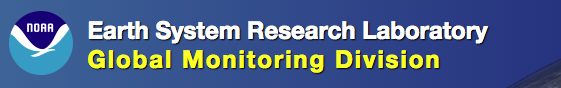 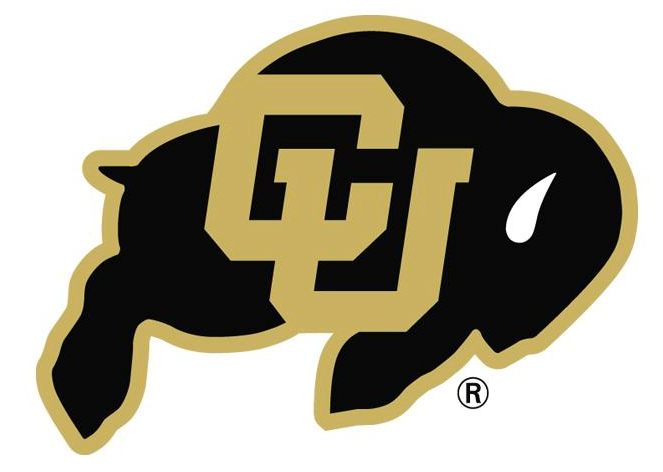 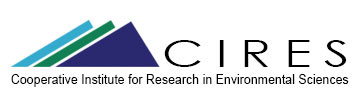 AOPC 23  Darmstadt  Mar 6-9, 2018
Trends in Stratospheric Ozone: 1998-2016
Zonal-average changes based on four merged satellite-based ozone records
SAGE II
Ozone_cci
OMPS
SAGE II
OSIRIS
OMPS
SBUV-NASA
SBUV-NOAA
SWOOSH
GOZCARDS
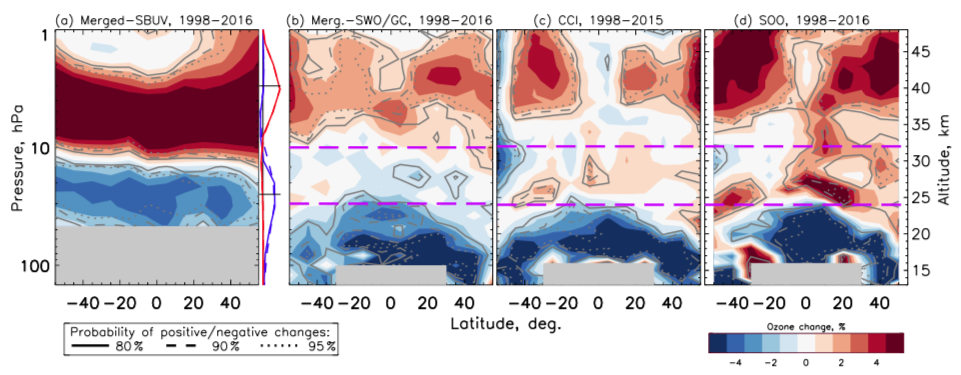 from Ball et al., ACP, 2018
AOPC 23  Darmstadt  Mar 6-9, 2018
Trends in Stratospheric Ozone: 1998-2016
Zonal-average changes based on two Chemistry-Climate Models
SOCOL-SD
WACCM-SD
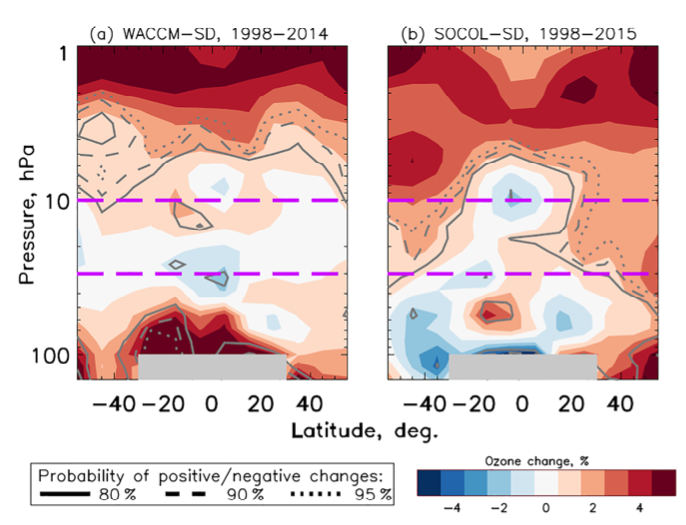 from Ball et al., ACP, 2018
AOPC 23  Darmstadt  Mar 6-9, 2018
Trends in Stratospheric Ozone: 1998-2016
60°S – 60°N
Ball et al., ACP, 2018
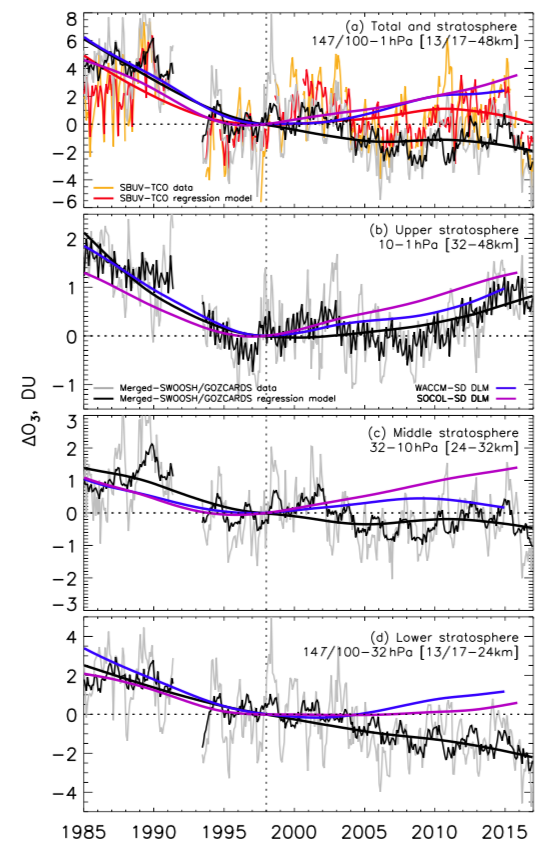 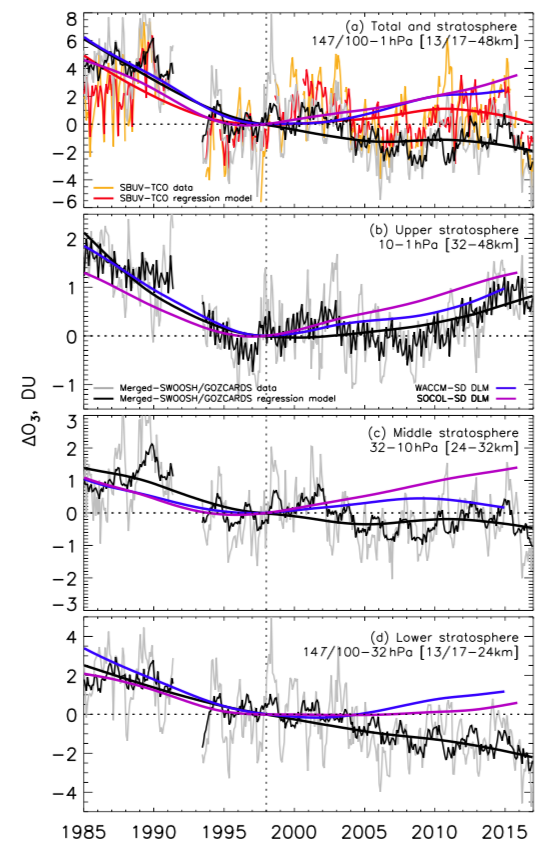 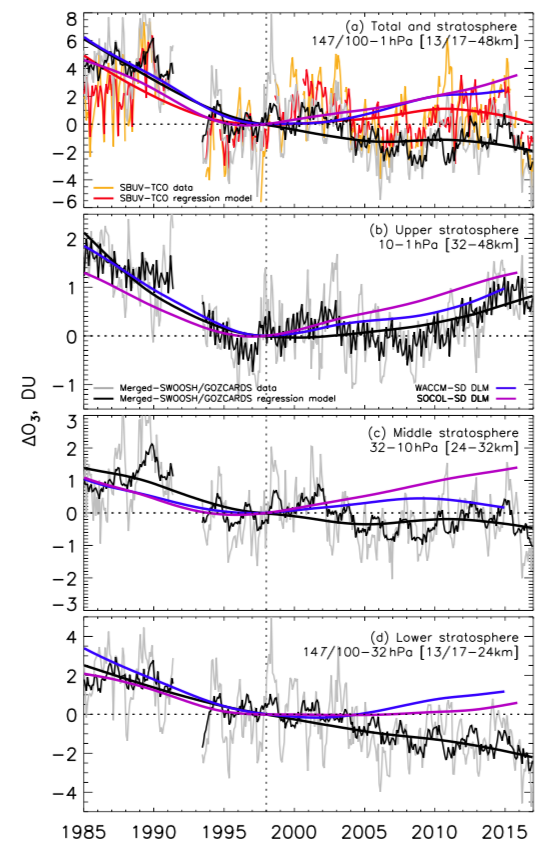 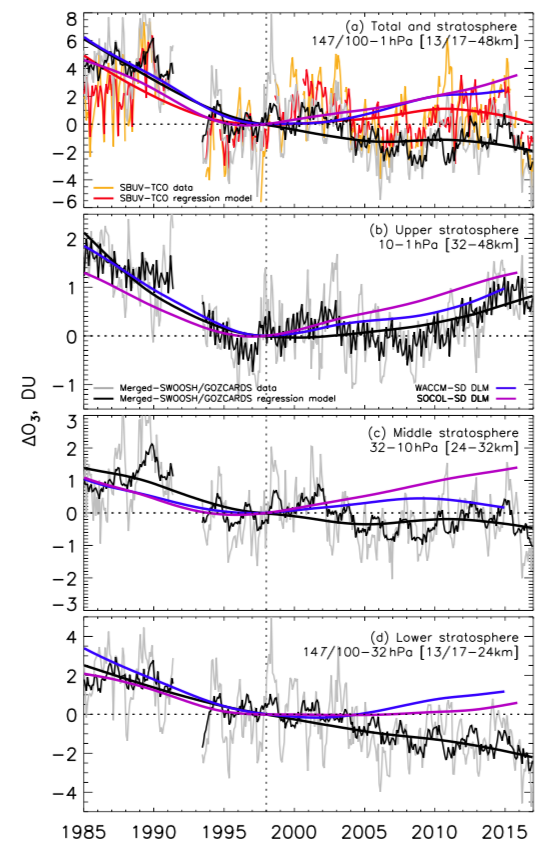 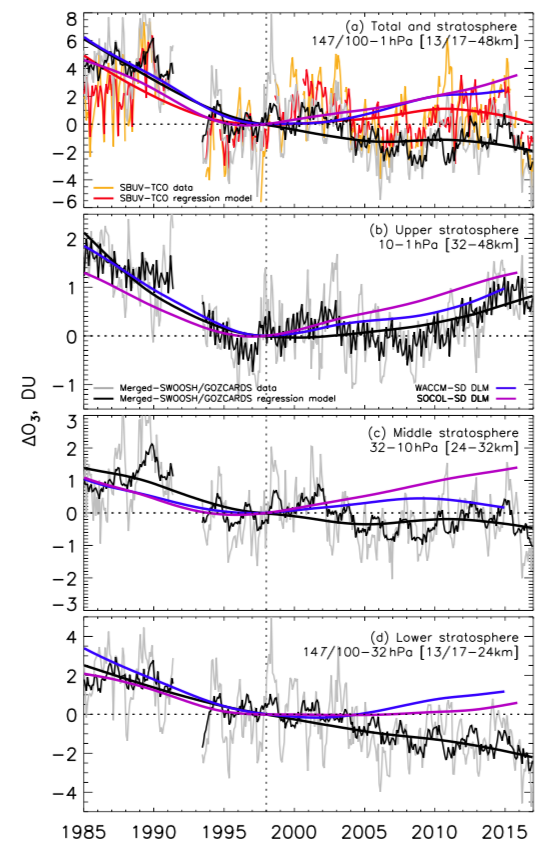 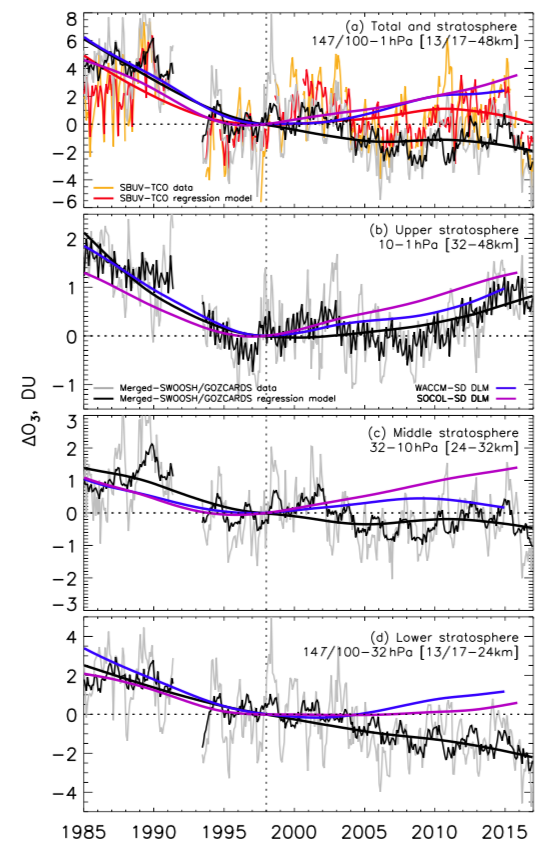 Stratospheric Column
SWOOSH/GOZCARDS
WACCM-SD
SOCOL-SD 
Total Column
SBUV
Middle Stratosphere
SWOOSH/GOZCARDS
WACCM-SD
SOCOL-SD
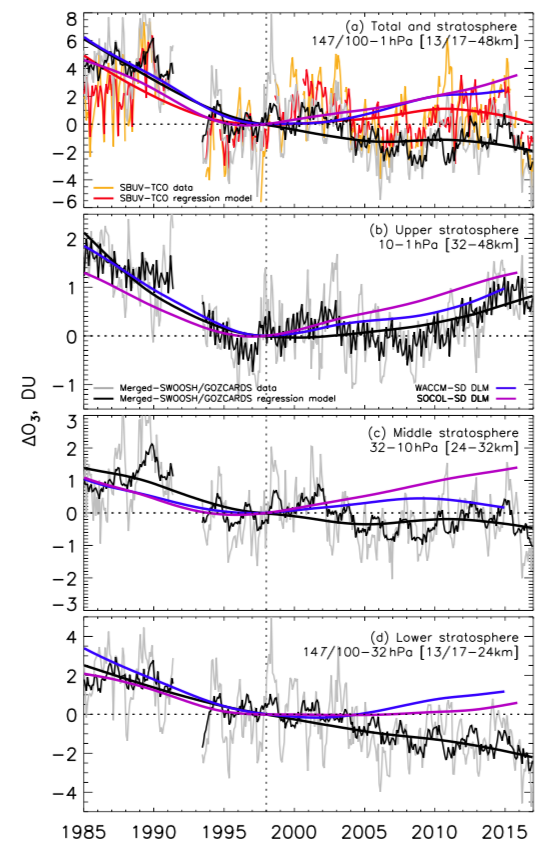 Upper Stratosphere
SWOOSH/GOZCARDS
WACCM-SD
SOCOL-SD
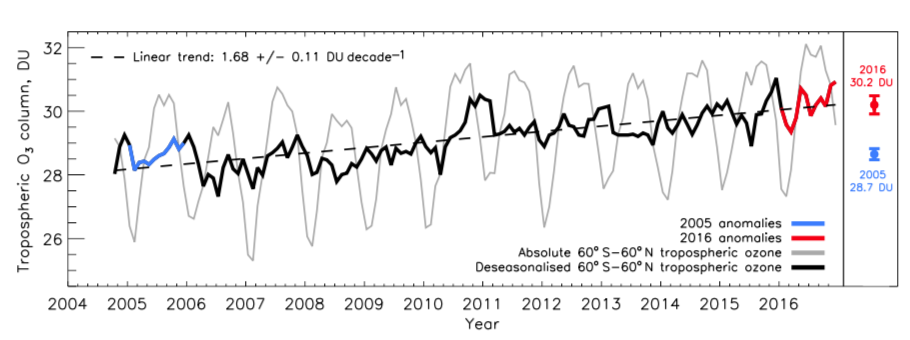 Tropospheric Ozone Column
Lower Stratosphere
SWOOSH/GOZCARDS
WACCM-SD
SOCOL-SD
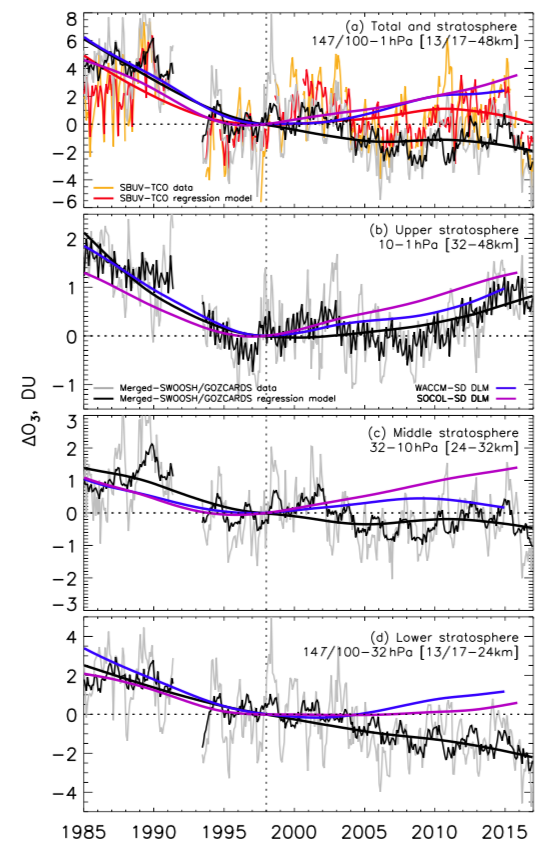 -0.1 DU yr-1
AOPC 23  Darmstadt  Mar 6-9, 2018
Verification of Downward Trend: ECC Ozonesondes
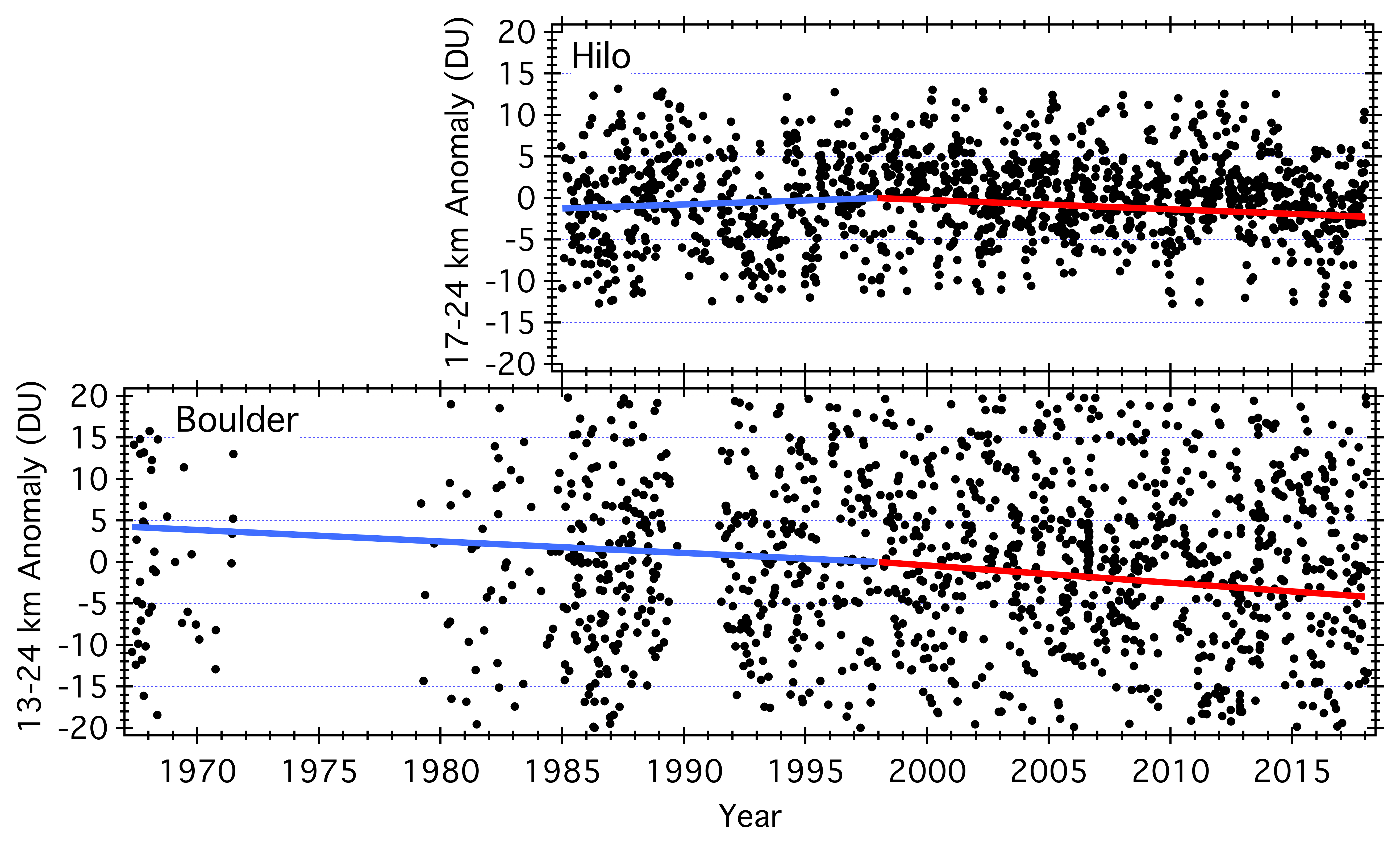 -0.11 ± 0.07
 DU yr-1
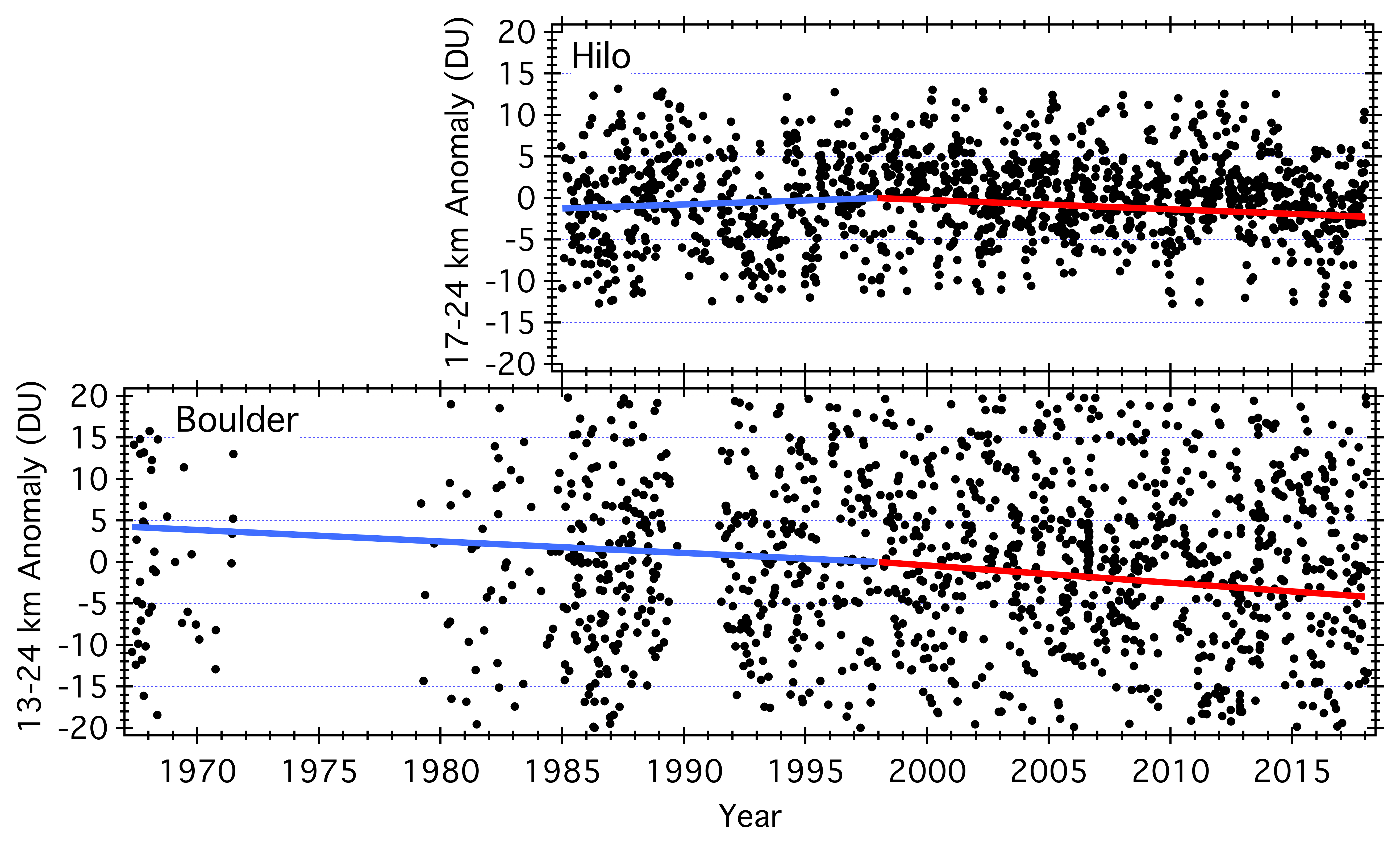 -0.21 ± 0.15
 DU yr-1
AOPC 23  Darmstadt  Mar 6-9, 2018
Attribution
Strengthening of the shallow branch of the Brewer-Dobson circulation?
O3-poor air
O3-poor air
EQ
EQ
Mid-Lat
Mid-Lat
Mid-Lat
Mid-Lat
AOPC 23  Darmstadt  Mar 6-9, 2018
Monthly Avg Tropical Mean (15°S-15°N) Anomalies
What controls the amount of WV in the stratosphere?
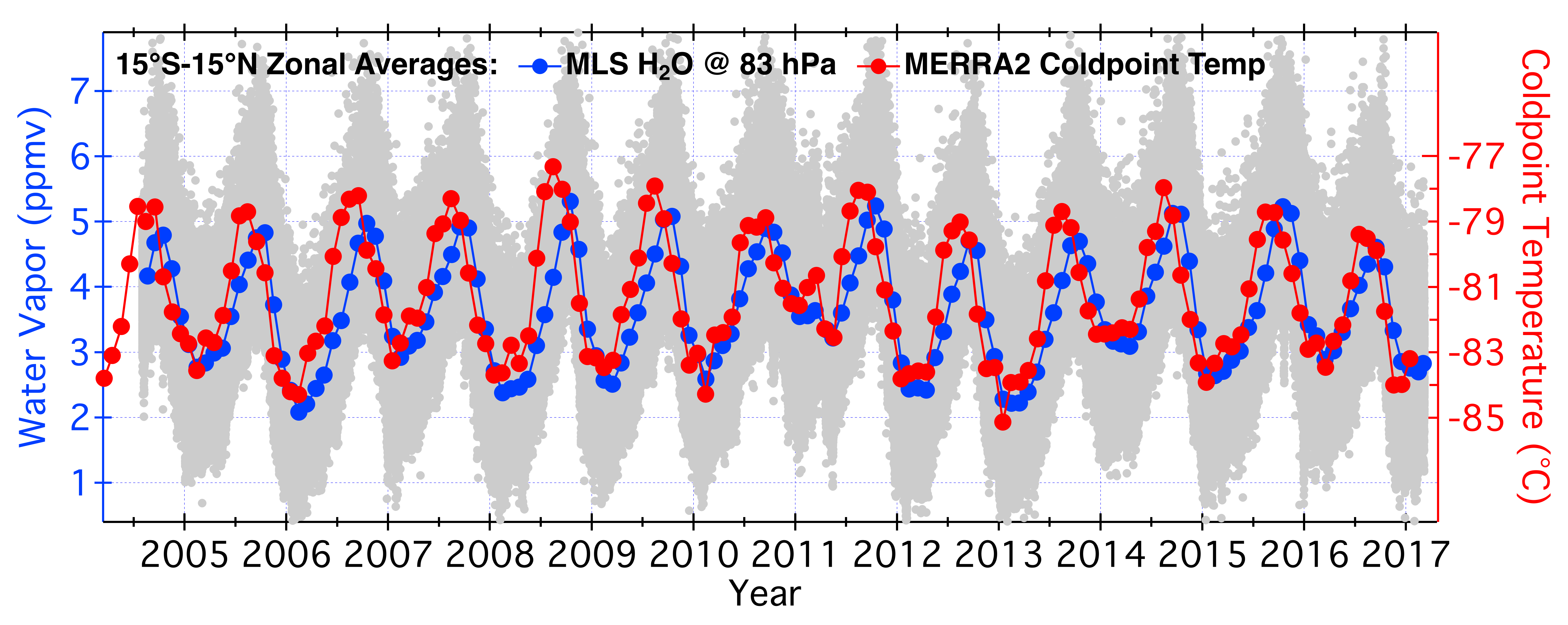 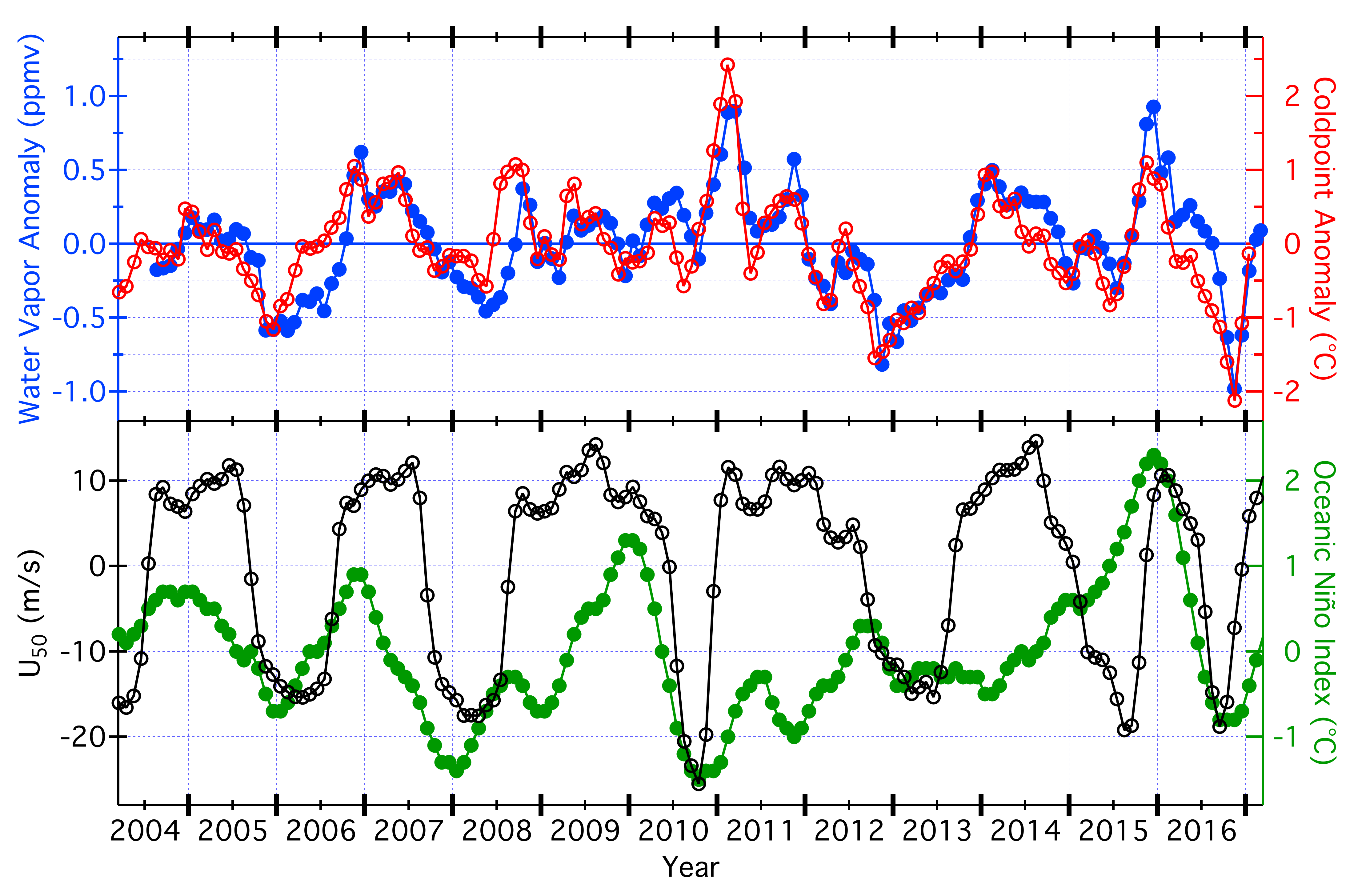 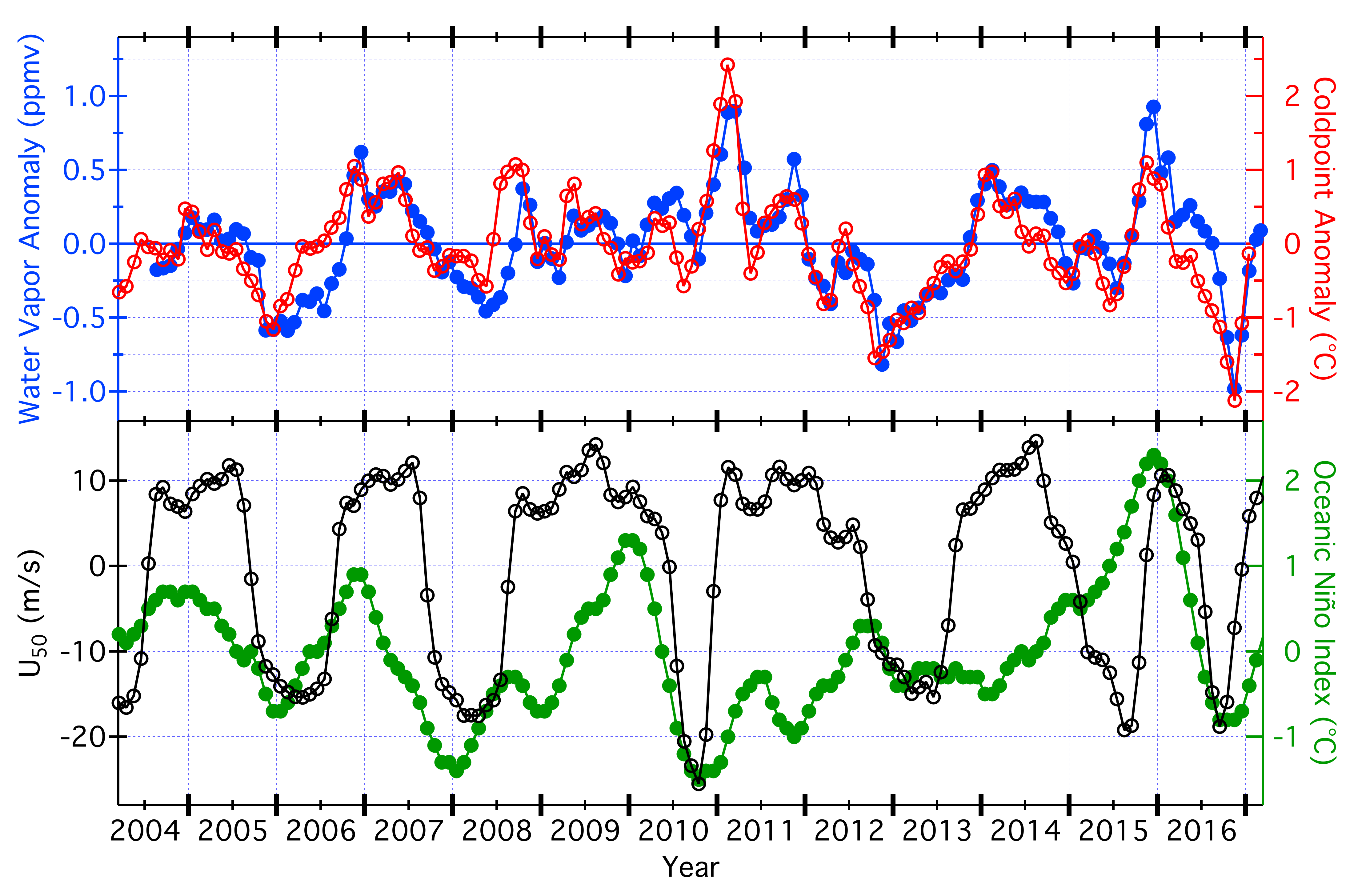 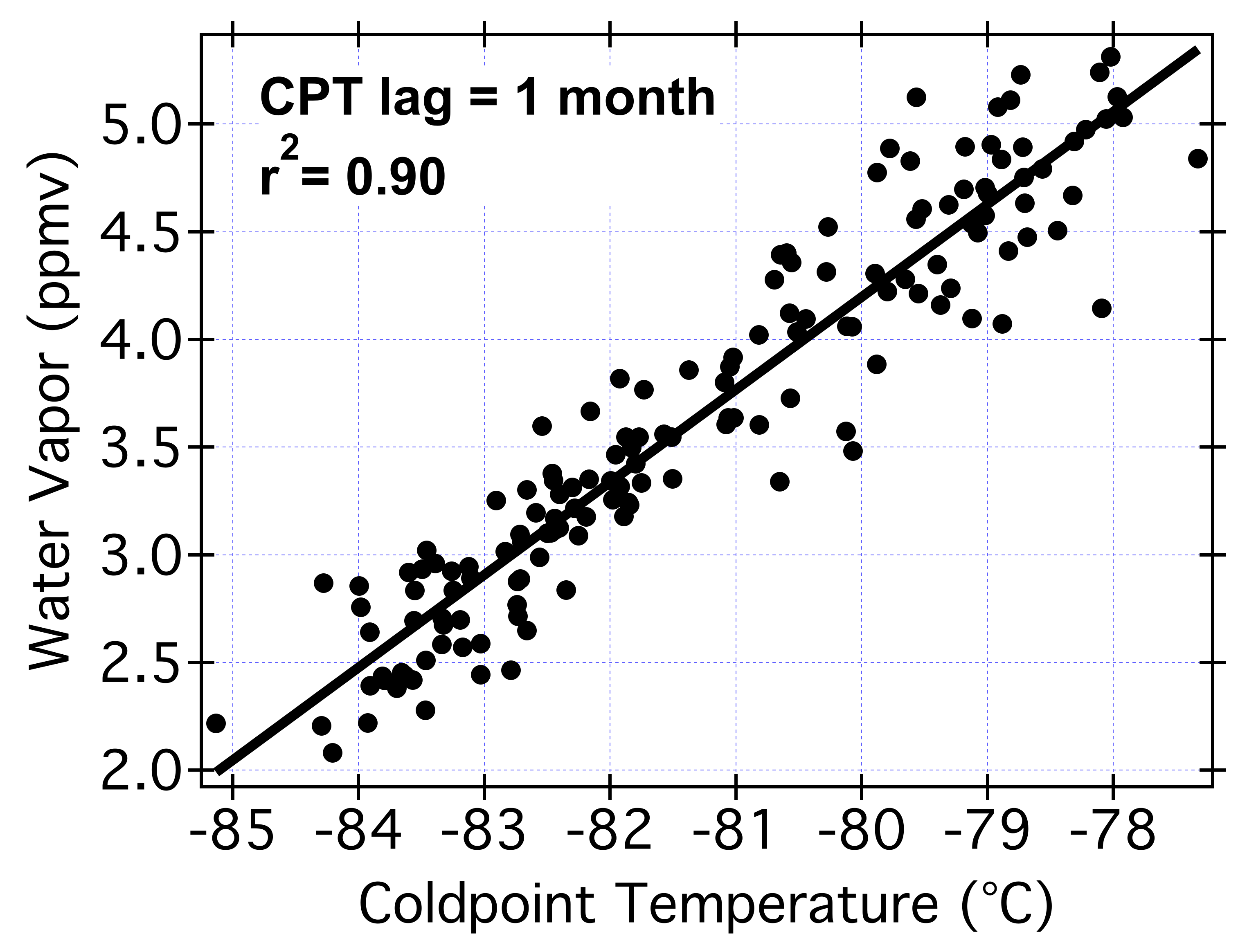 DH2O = -1.9 ppmv
DCPT = -3.1 °C
AOPC 23  Darmstadt  Mar 6-9, 2018
Tropical Mean Anomalies: QBO and ENSO
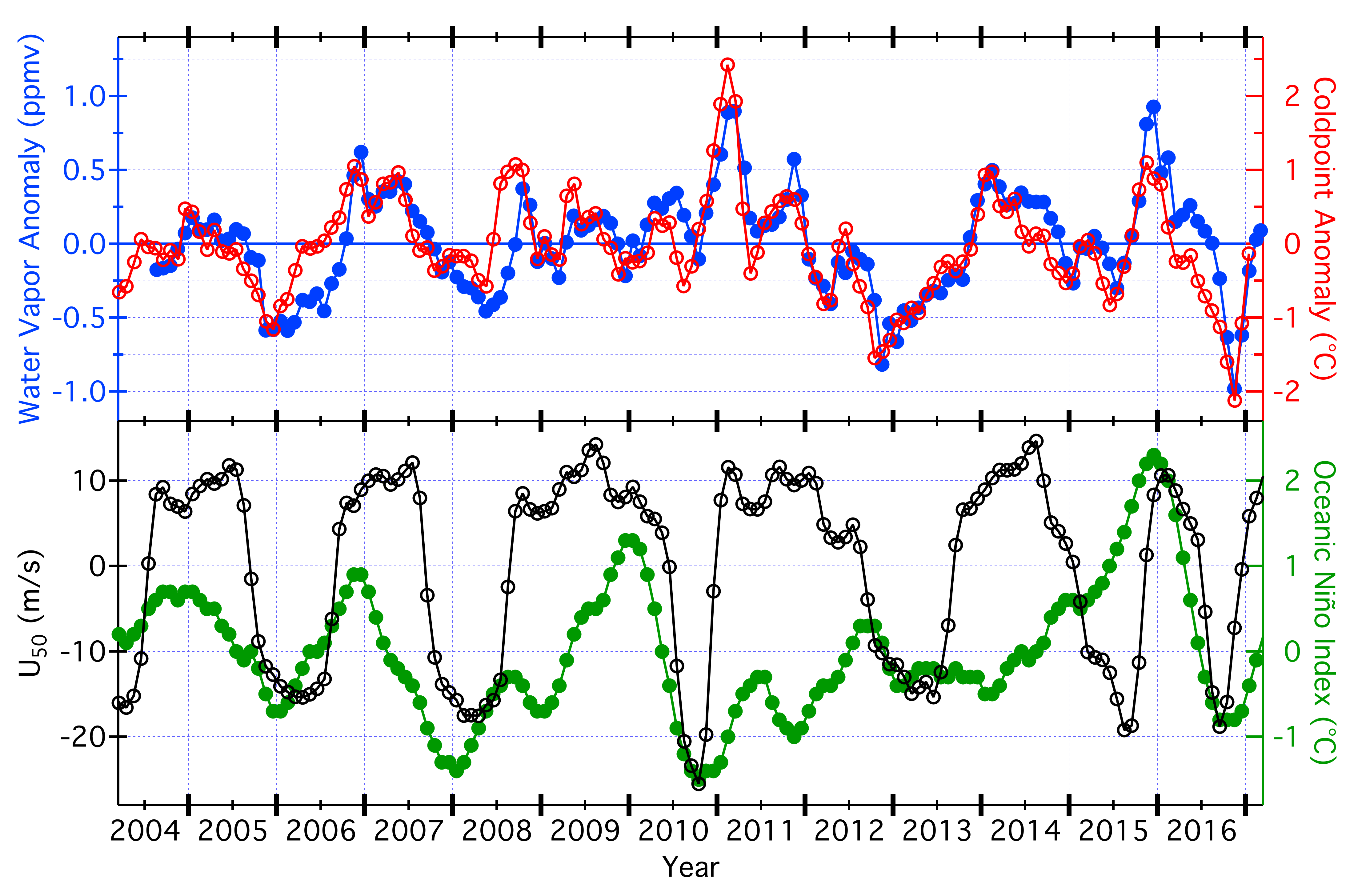 1
2
3
4
5
6
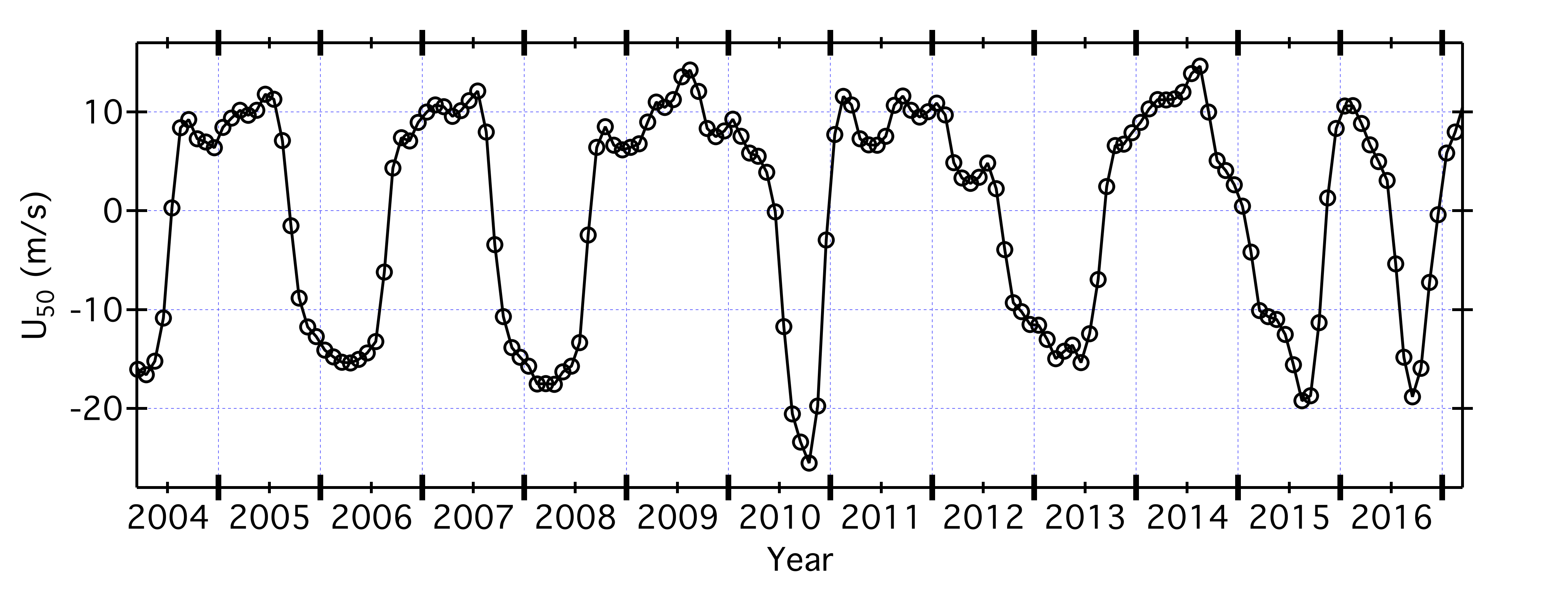 warm
cold
QBO Cycle
AOPC 23  Darmstadt  Mar 6-9, 2018
Decreases in Tropical Mean WV Anomalies, QBO cycles 1-6
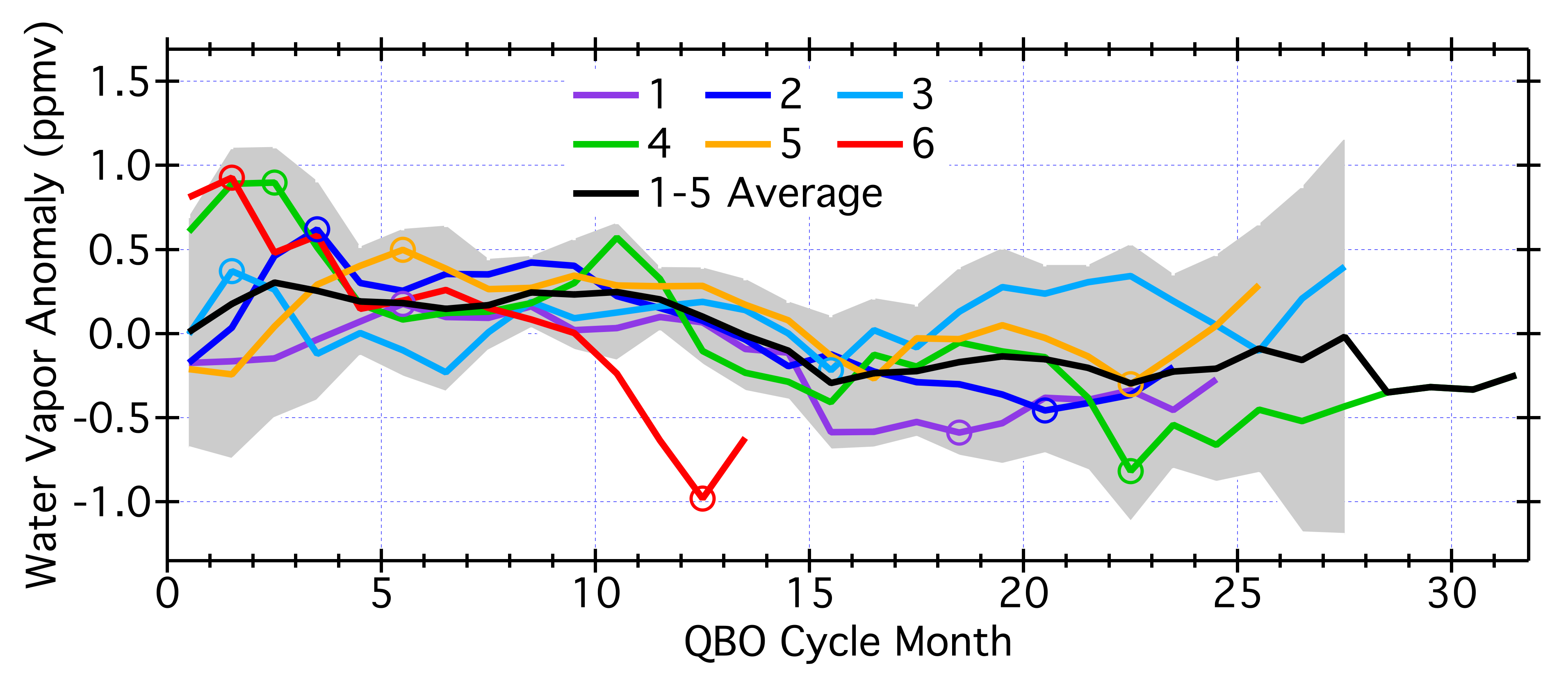 1
2
3
4
5
6
Cycle 6 DH2Oanom
-1.9 ppmv in 11 mo
~50% of burden!
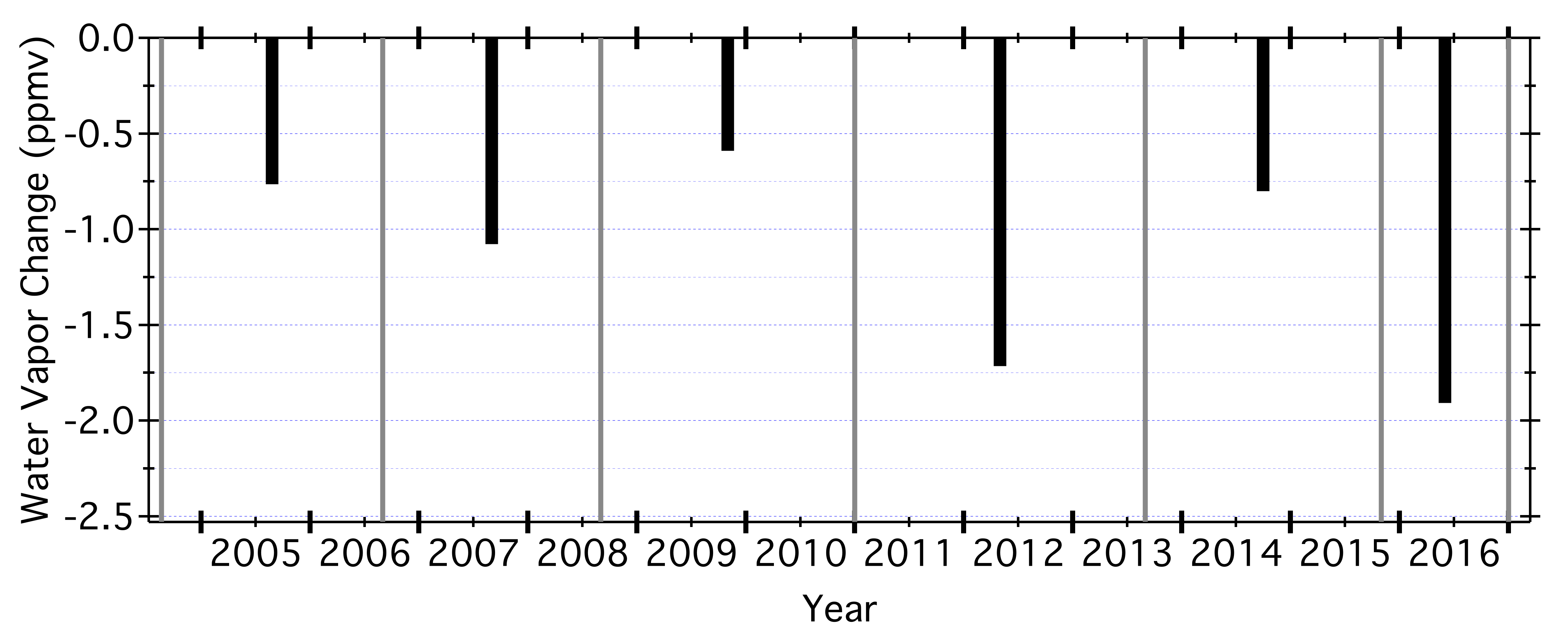 AOPC 23  Darmstadt  Mar 6-9, 2018
Tropical Coldpoint Temperature Anomalies: Dec 2015 & Nov 2016
Strong El Niño
La Niña
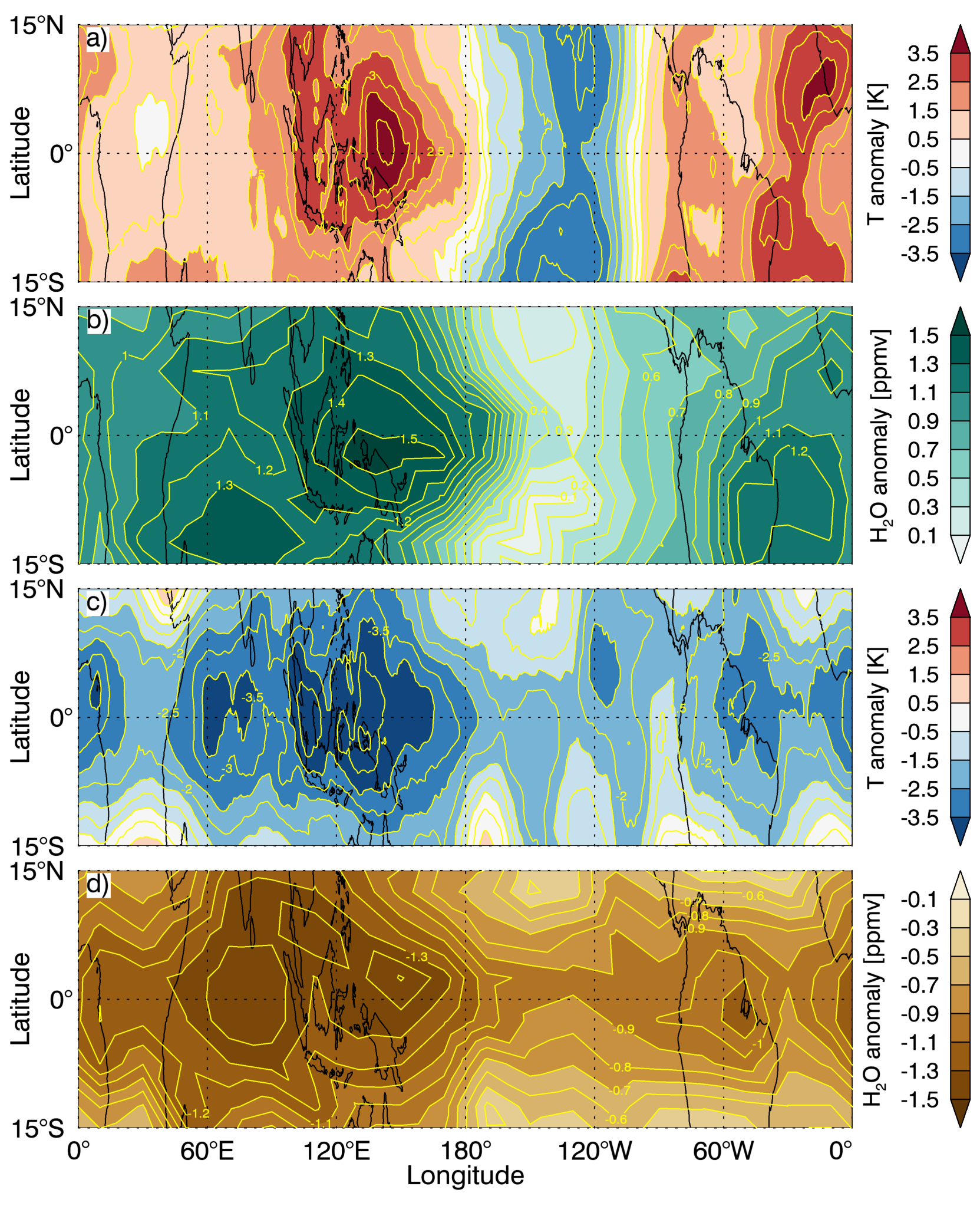 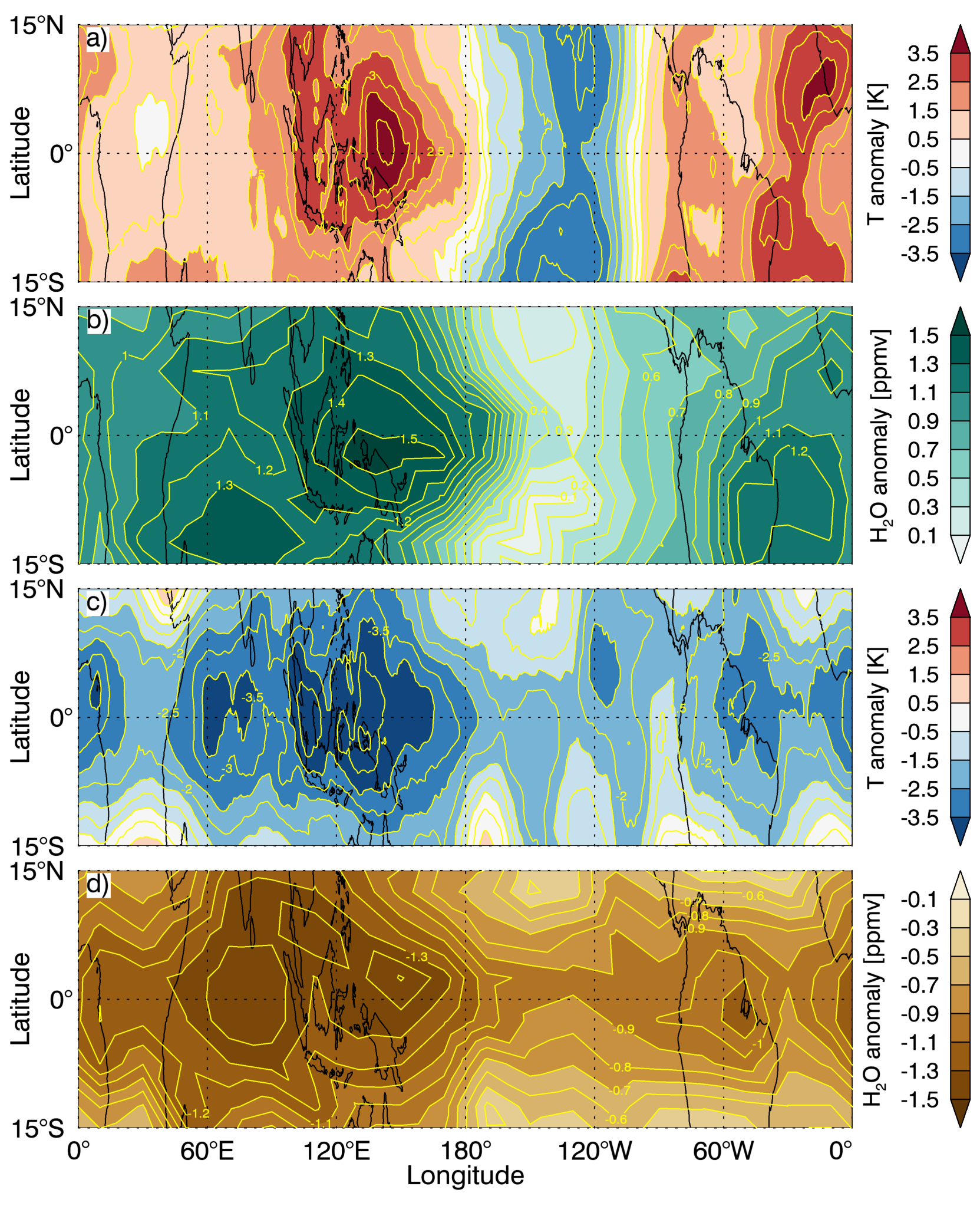 QBO Warm
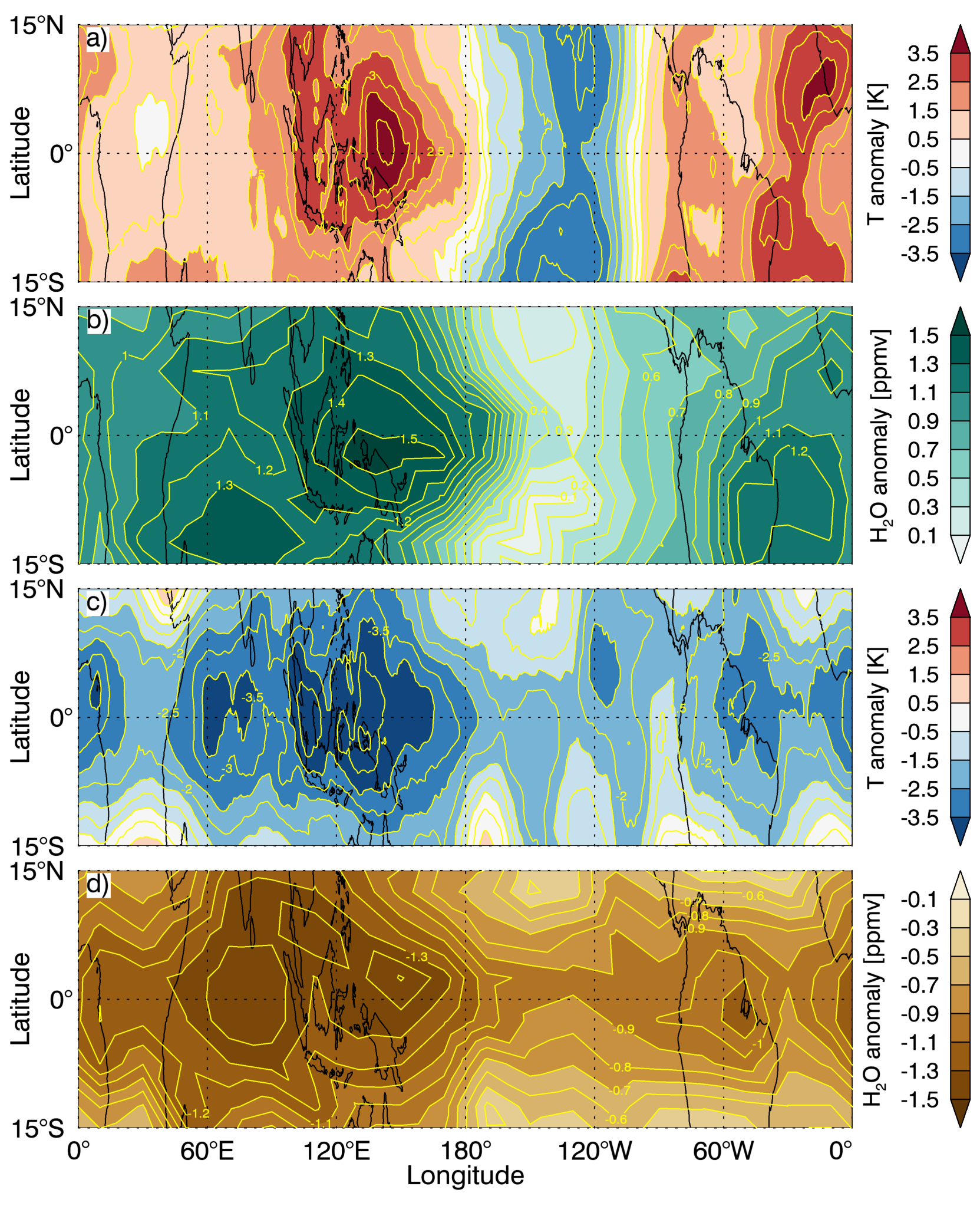 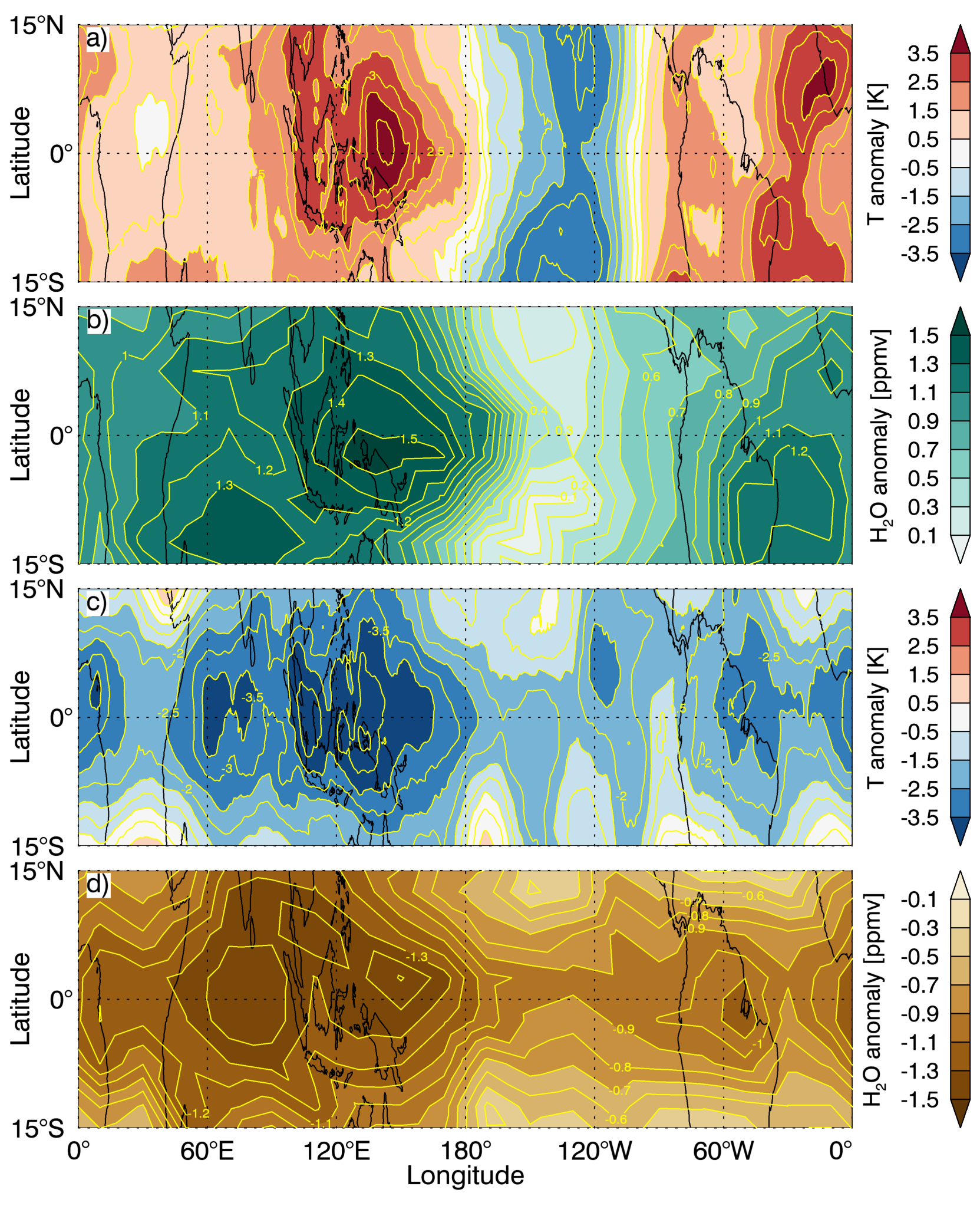 QBO Cold
AOPC 23  Darmstadt  Mar 6-9, 2018
Tropical Water Vapor Anomalies: Dec 2015 & Nov 2016
QBO Warm
E2
E1
W1
W2
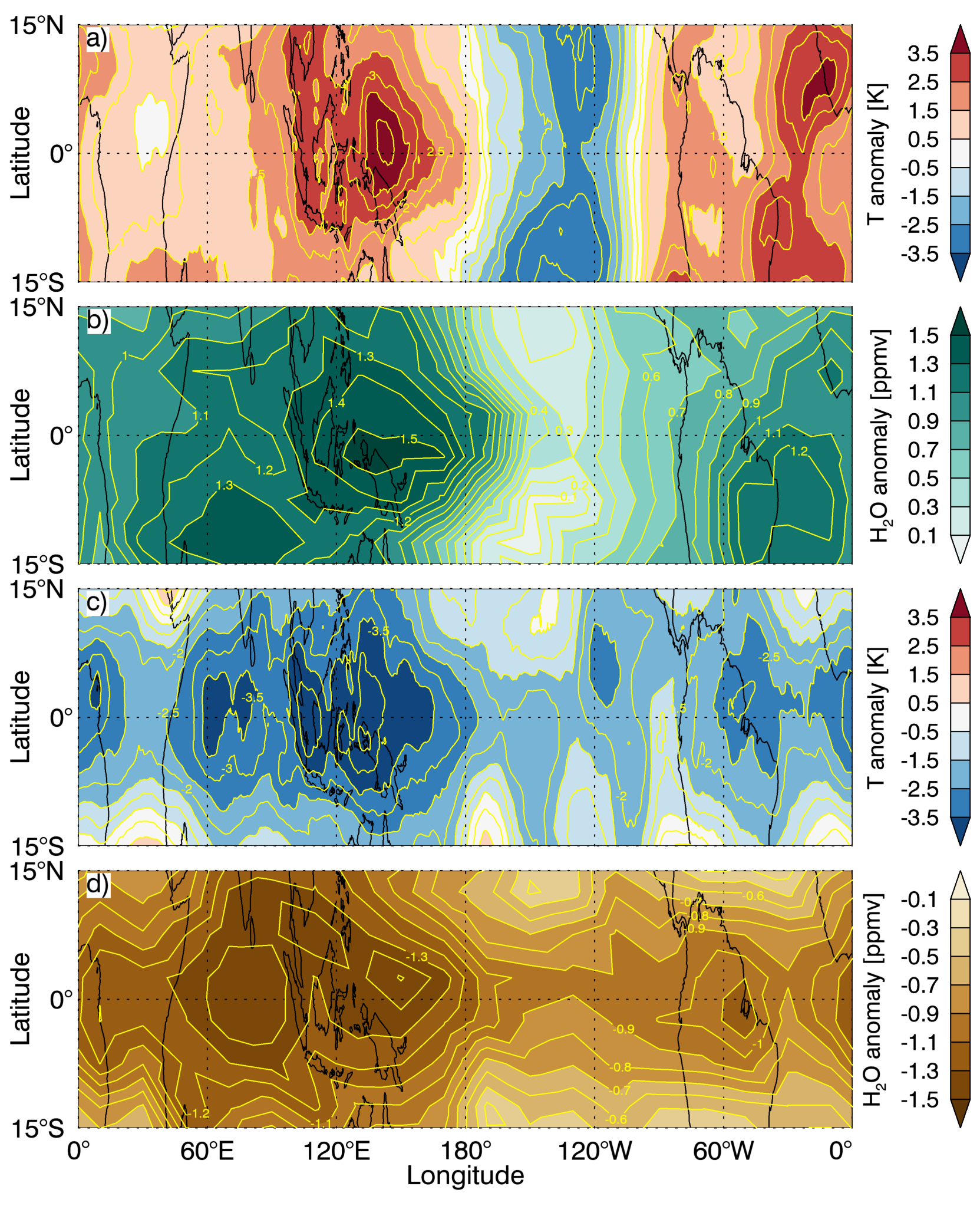 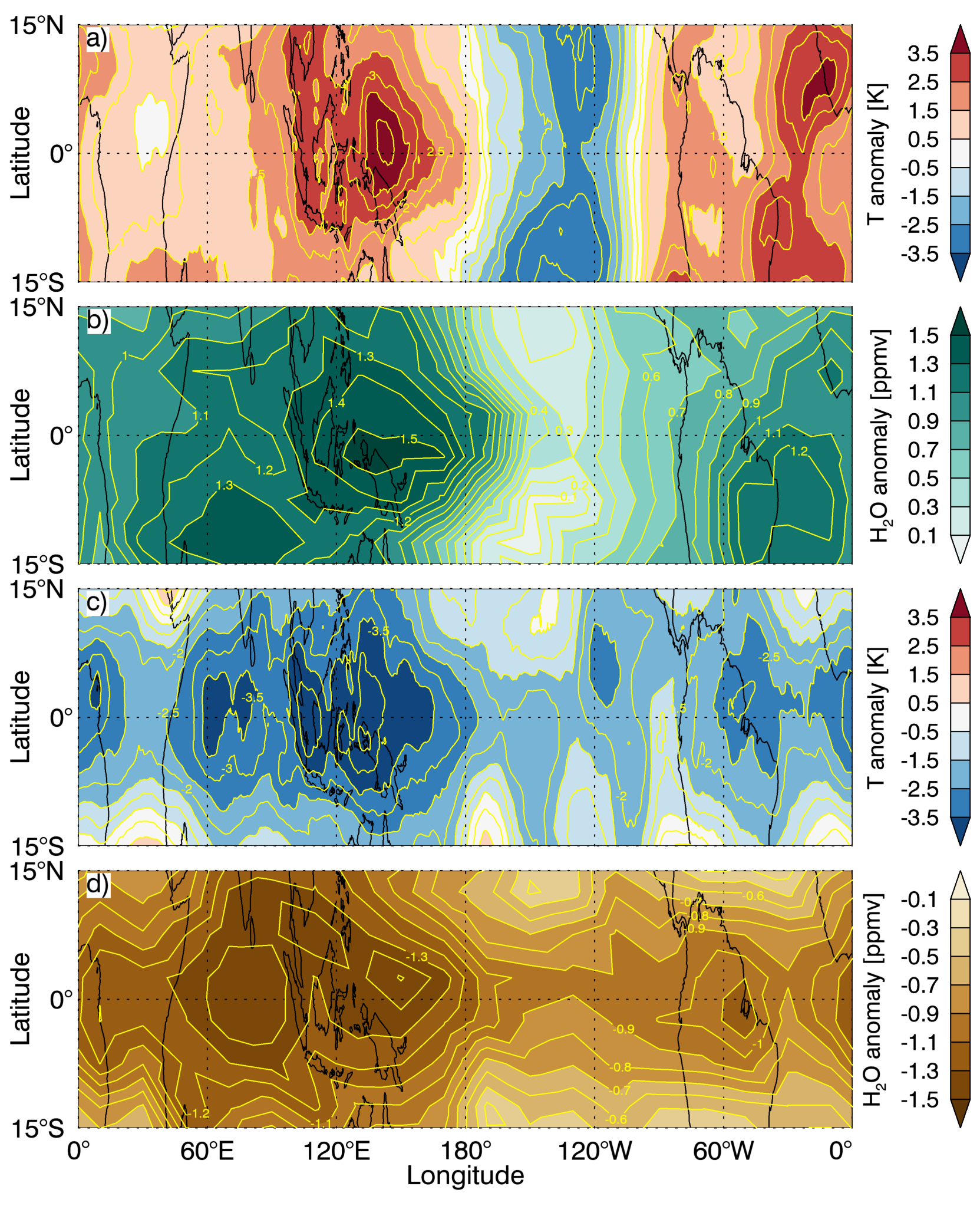 QBO Cold
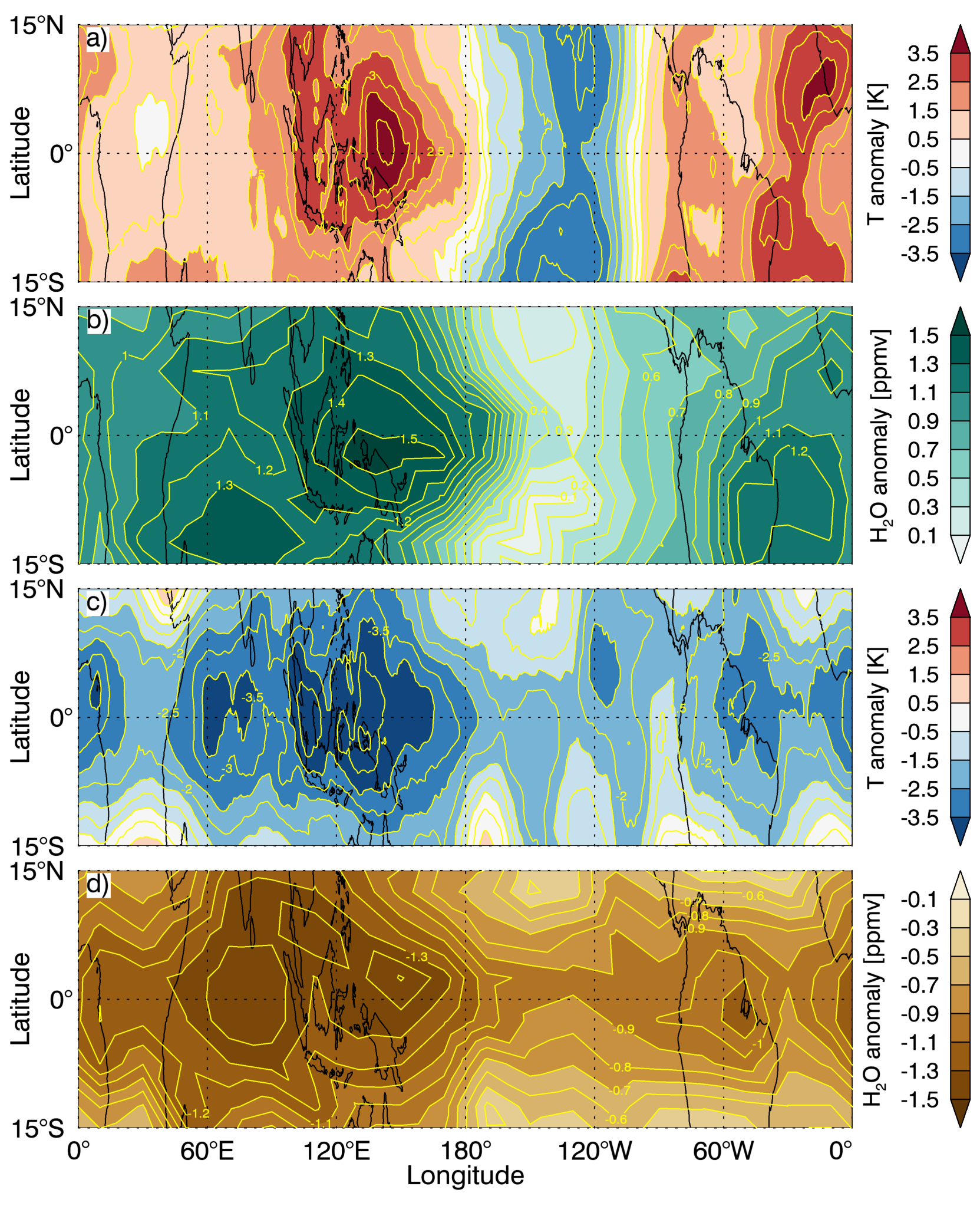 AOPC 23  Darmstadt  Mar 6-9, 2018
Decreases in Tropical WV Anomalies, QBO cycles 1-6
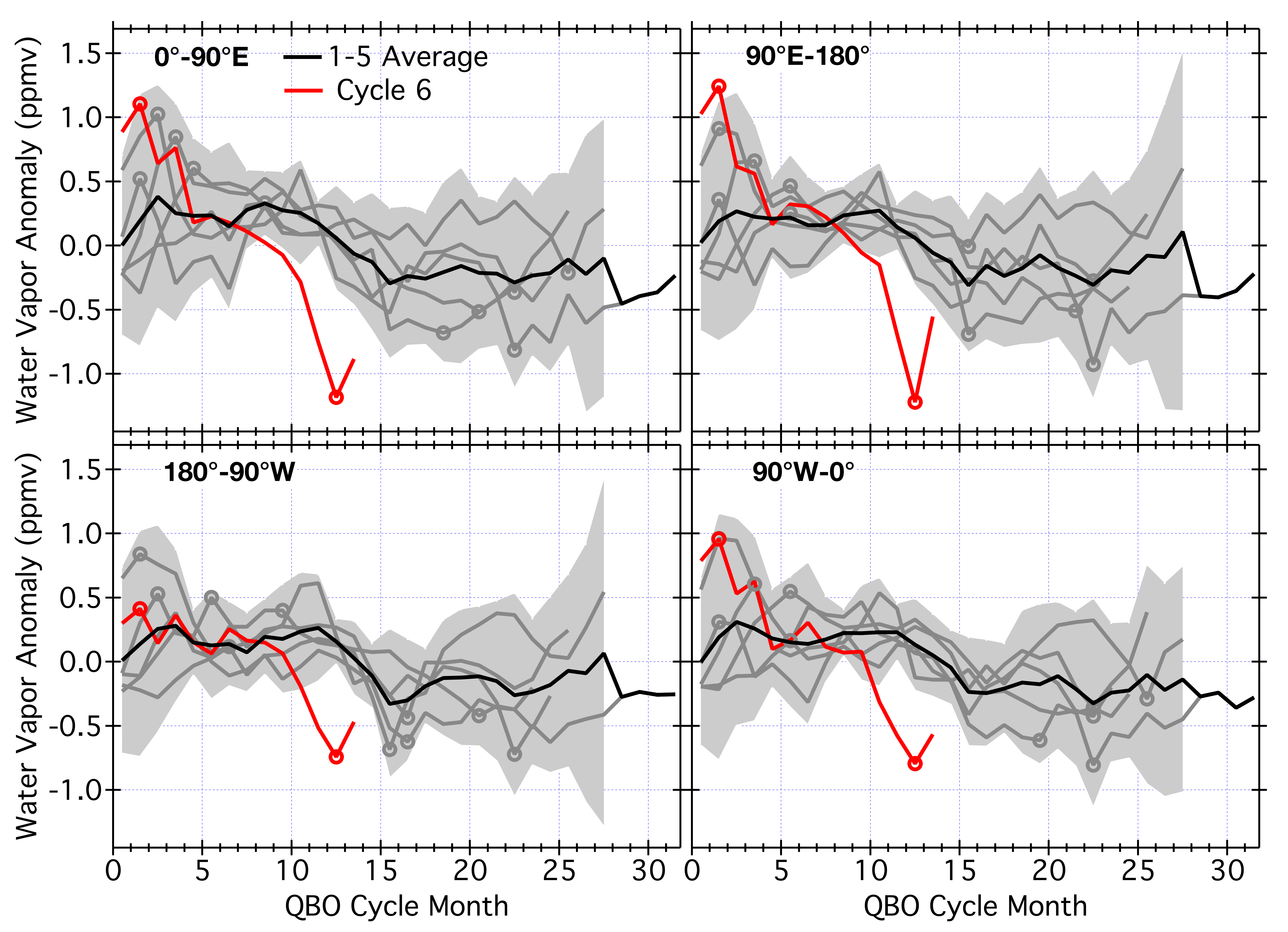 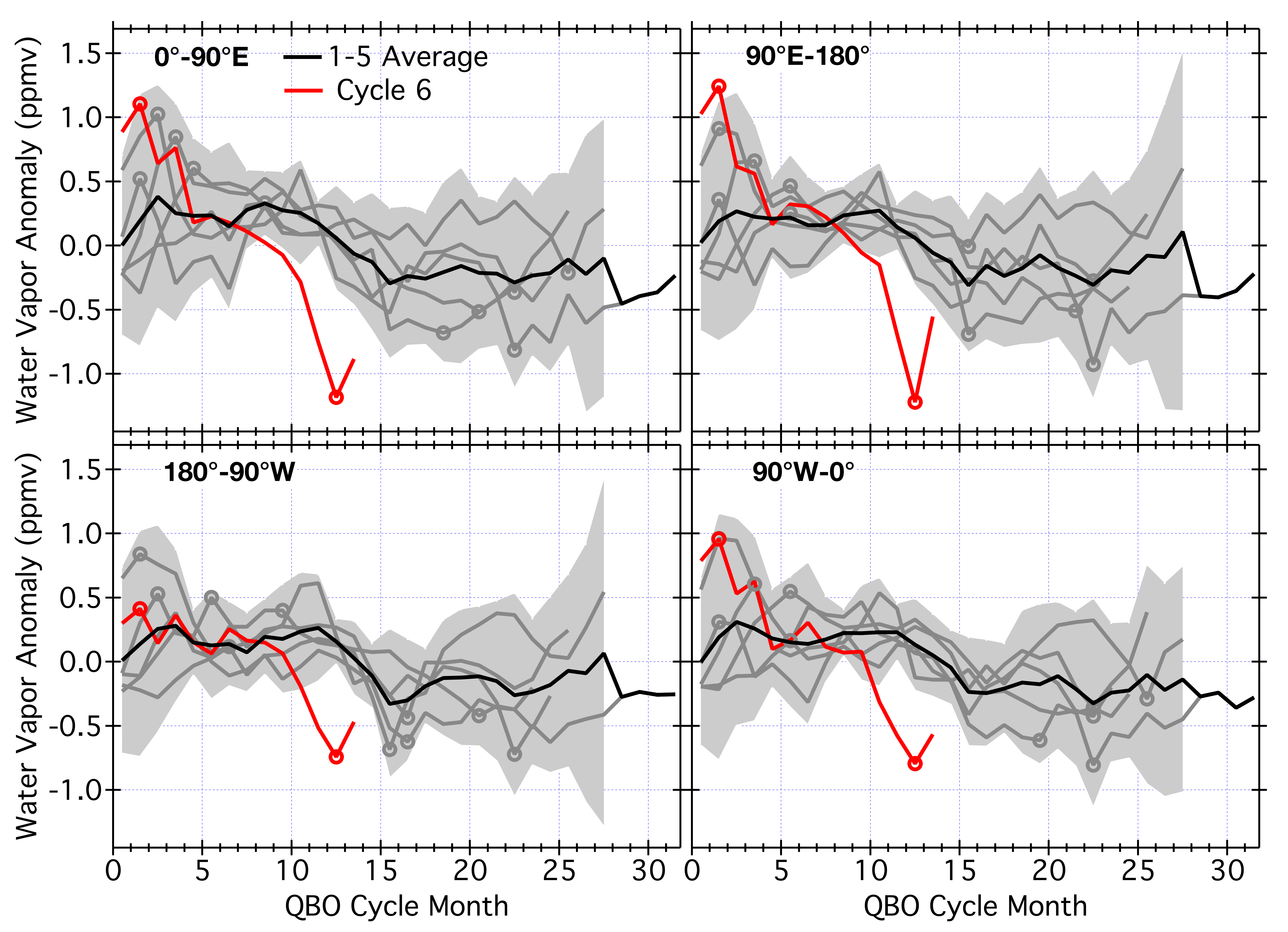 E1
E2
DH2O = -2.3 ppmv
DH2O = -2.3 ppmv
DH2O = -2.4 ppmv
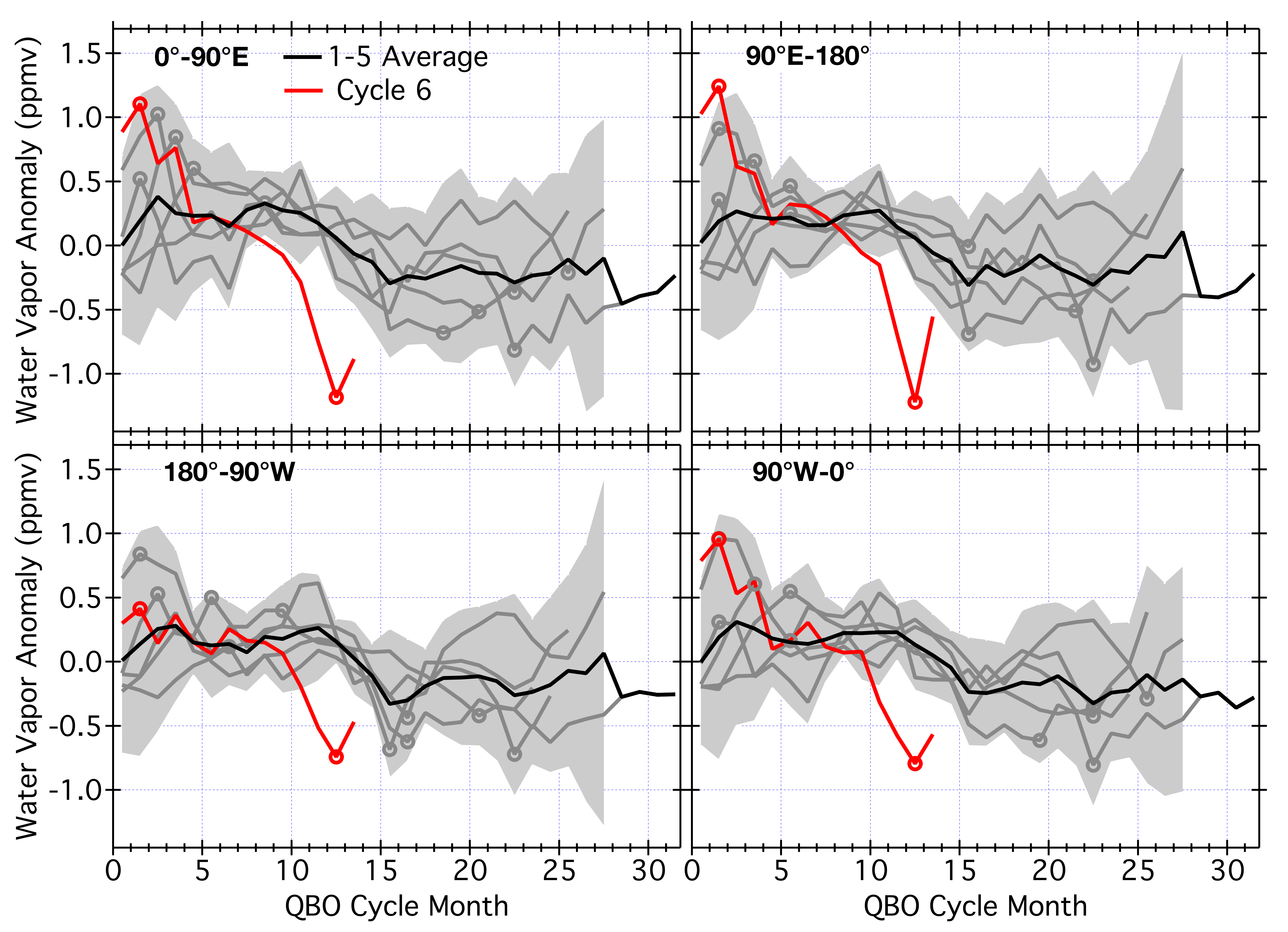 W1
W2
DH2O = -1.2 ppmv
DH2O = -1.7 ppmv
AOPC 23  Darmstadt  Mar 6-9, 2018
Decreases in Tropical WV Anomalies, QBO cycles 1-6
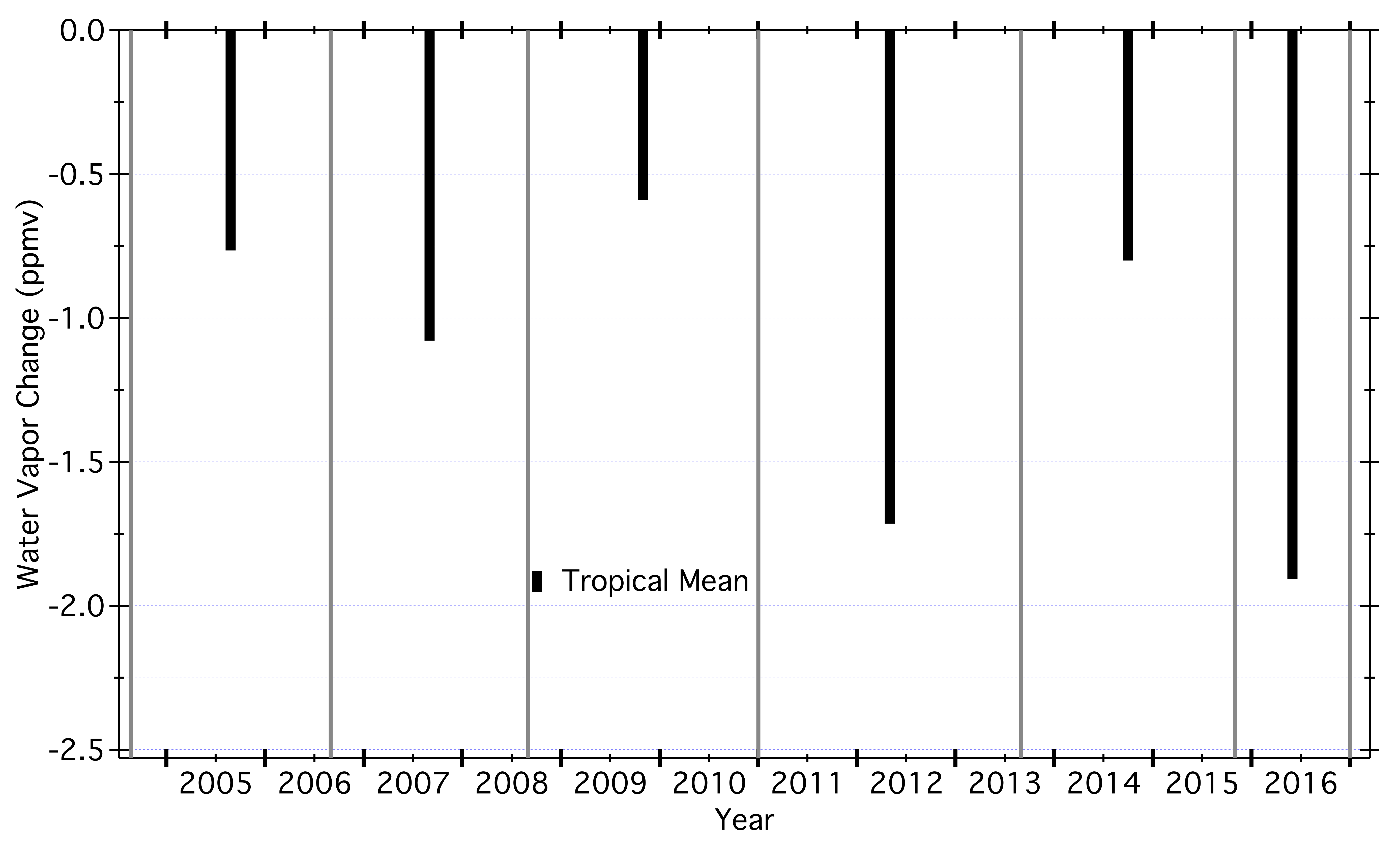 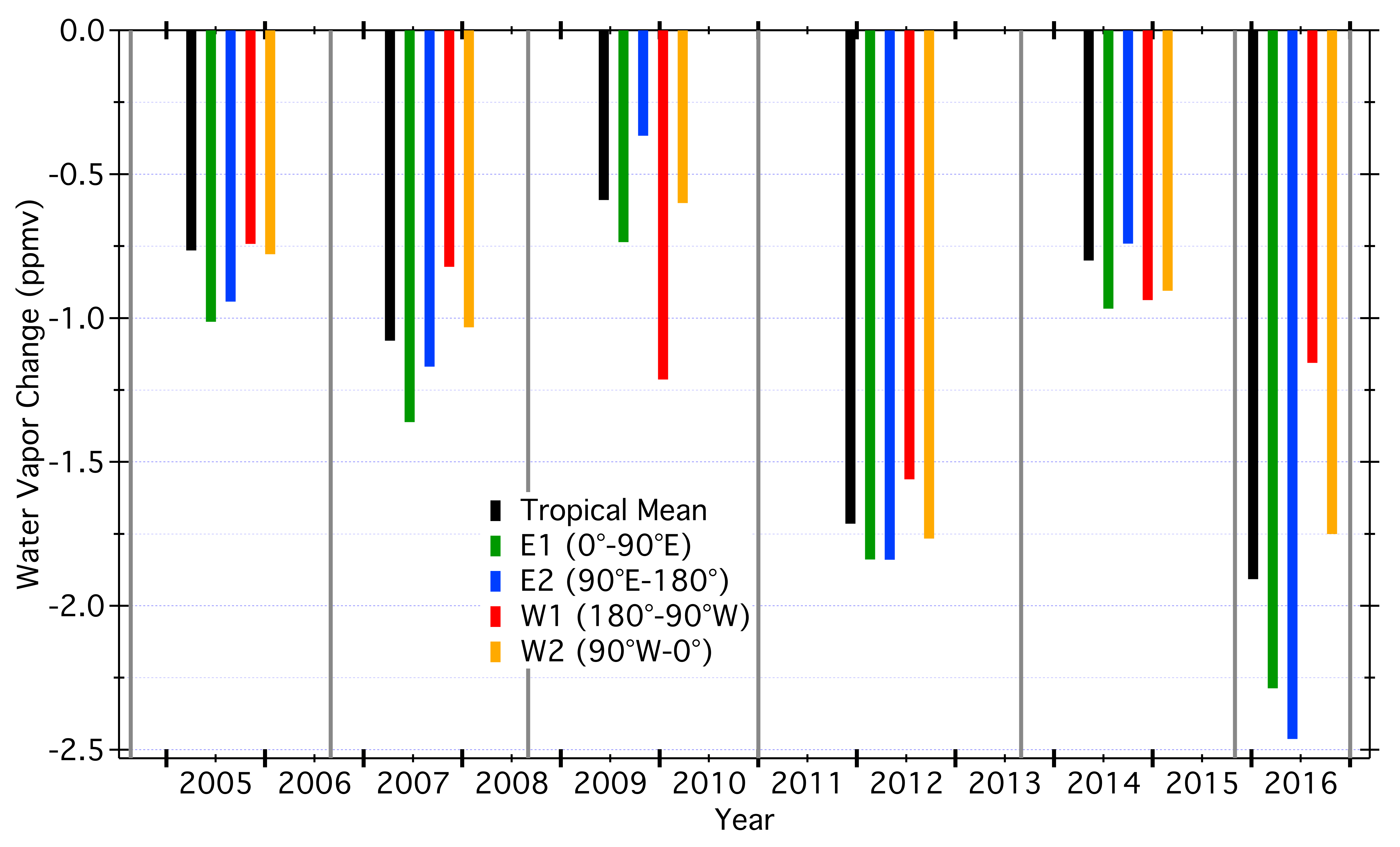 AOPC 23  Darmstadt  Mar 6-9, 2018
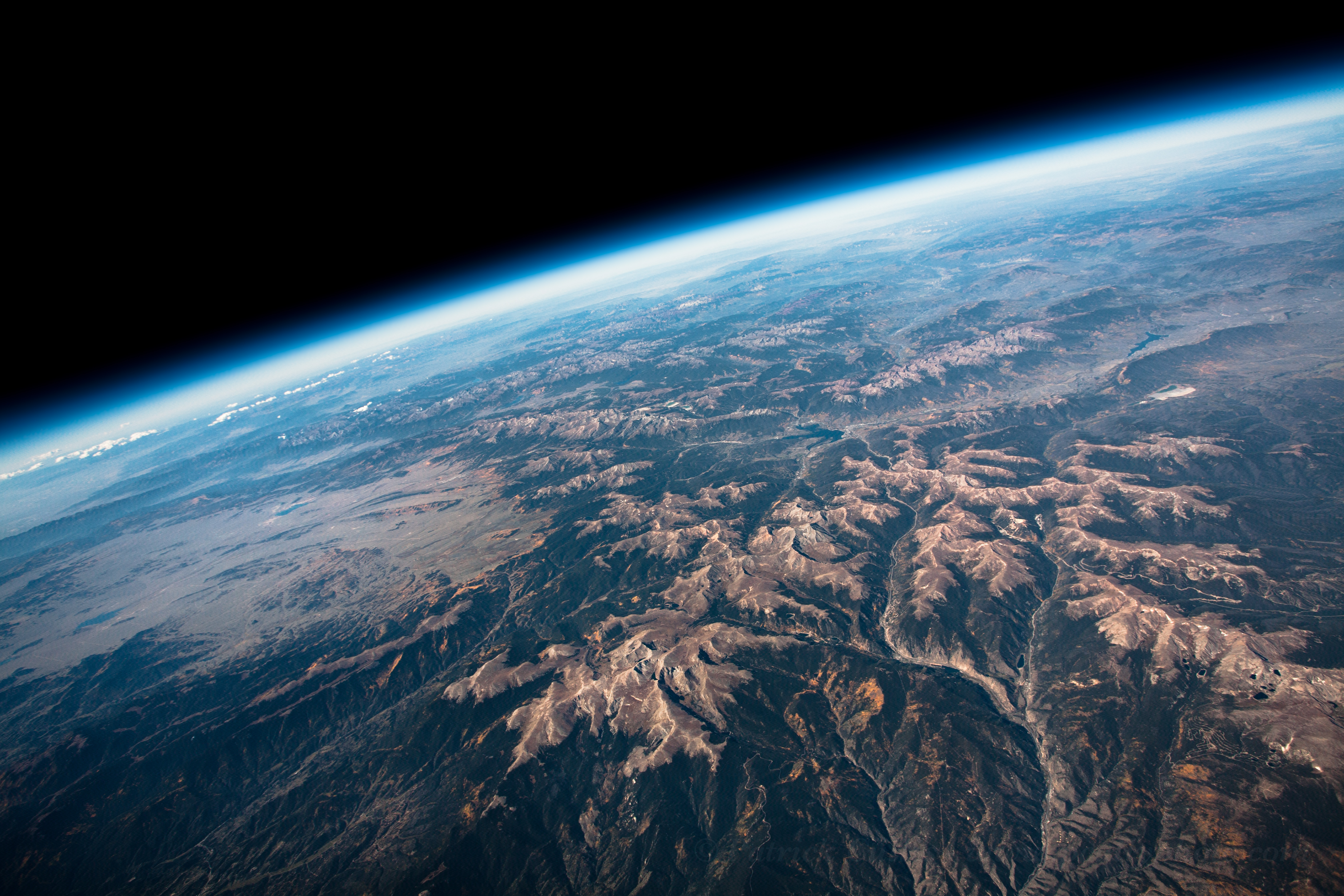 Photo by Patrick Cullis, CIRES
AOPC 23  Darmstadt  Mar 6-9, 2018